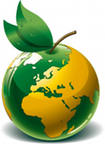 Средняя общеобразовательная школа с углубленным изучением иностранного языка при Постоянном представительстве РФ при ООН в Нью-Йорке, США
ИКТ на уроках географии
Презентация урока :   
Суша планеты
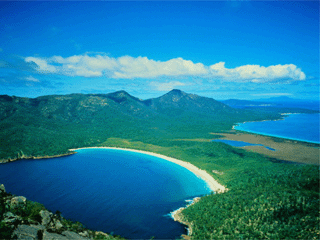 Составила:  Шарова Ирина Петровна, учитель географии
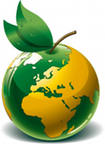 Цель урока:
ИКТ на уроках географии
Изучим географические объекты, которые находятся на материках
Продолжим анализировать  карты атласа 
Научимся составлять проект карты
Будем работать в группах и парах, оценивать свою работу и работу одноклассников
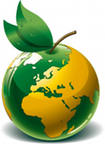 Критерии оценивания 
на уроке:
ИКТ на уроках географии
8-10 жетонов – оценка «5»
5-7 жетонов – оценка «4»
2-5 жетонов – оценка «3»
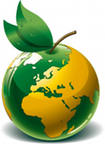 Вопрос: 
Как называются районы, где особенно часты землетрясения?
ИКТ на уроках географии
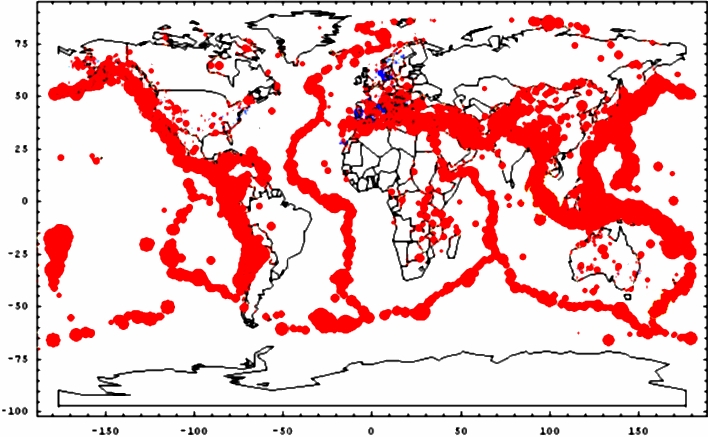 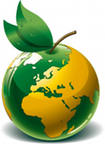 Вопрос: 
Как называется место, где происходит сдвиг горных пород?
ИКТ на уроках географии
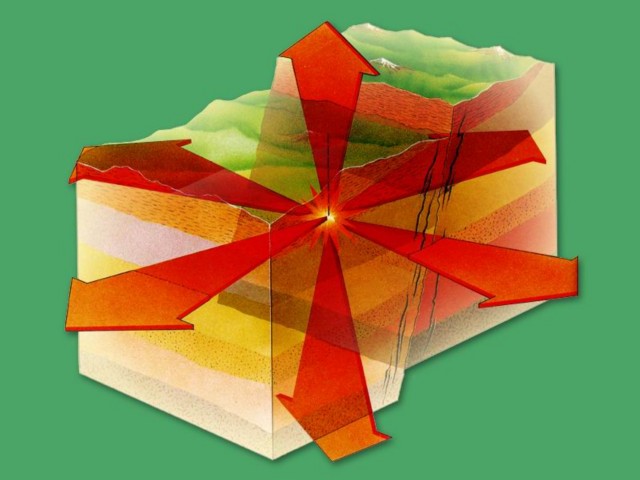 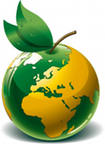 Вопрос: 
Как называется место, которое располагается над очагом землетрясения на поверхности Земли?
ИКТ на уроках географии
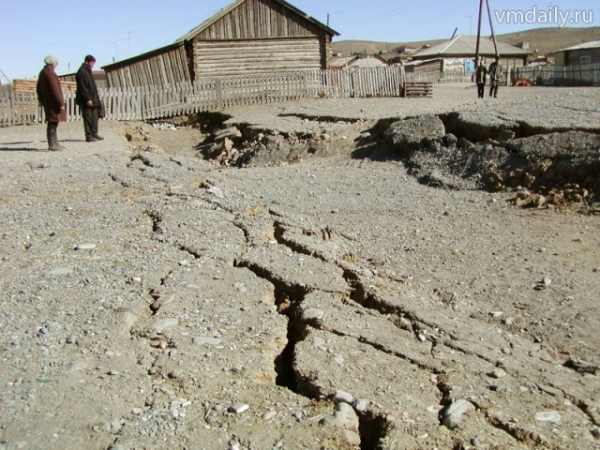 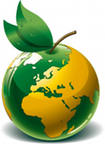 Вопрос: 
Из чего состоит вулкан?
ИКТ на уроках географии
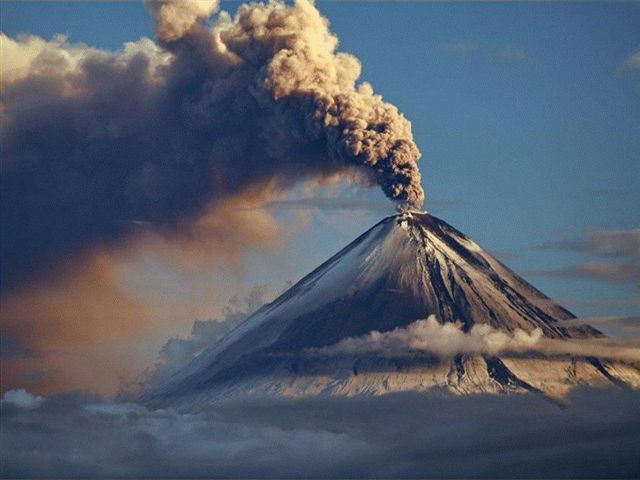 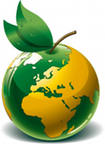 Вопрос: 
Как называют  излившуюся на поверхность магму?
ИКТ на уроках географии
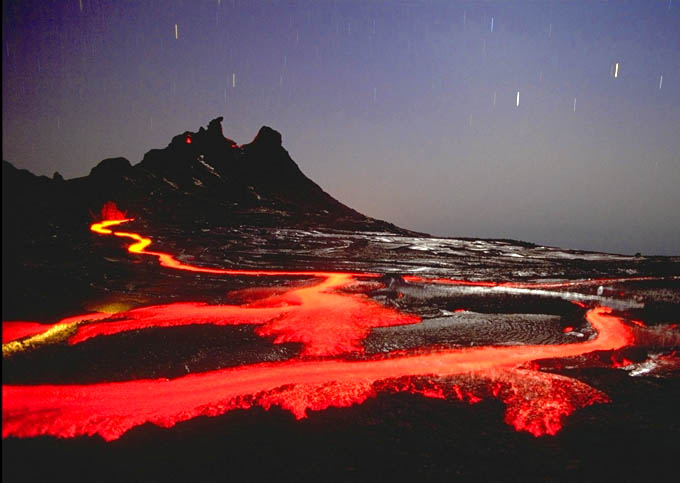 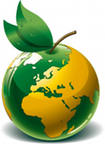 Вопрос: 
Что значит действующий вулкан?
ИКТ на уроках географии
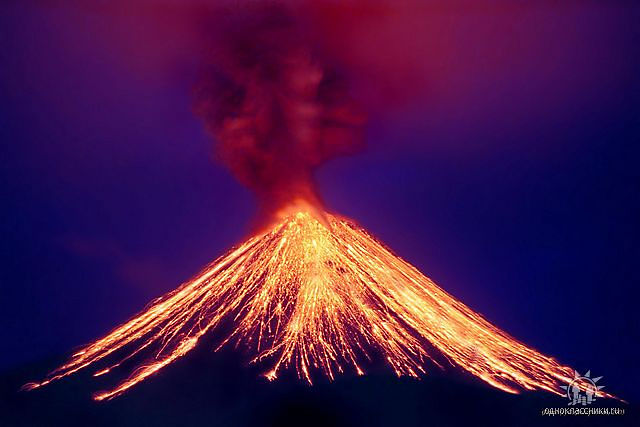 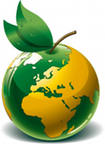 Вопрос: 
Назовите самый большой вулкан на Камчатке.
ИКТ на уроках географии
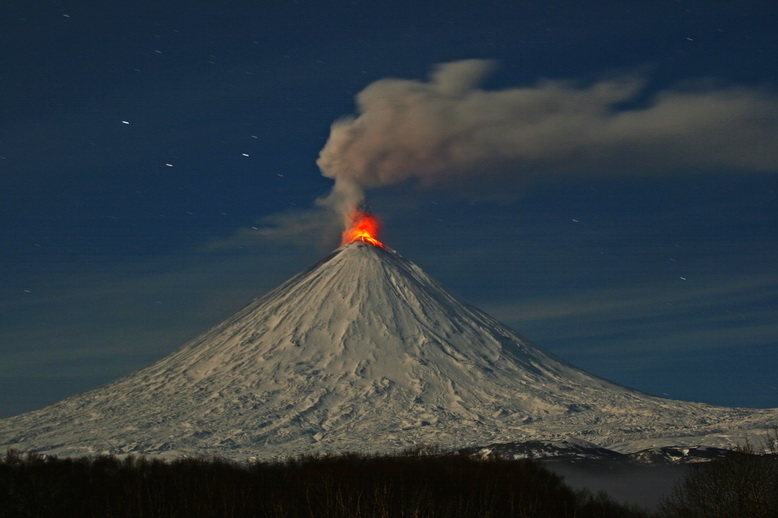 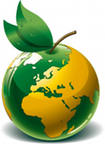 ИКТ на уроках географии
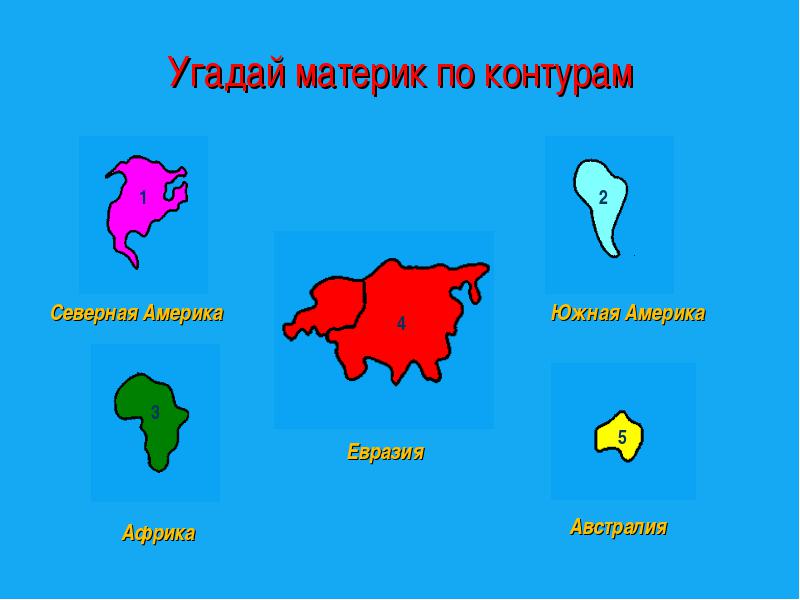 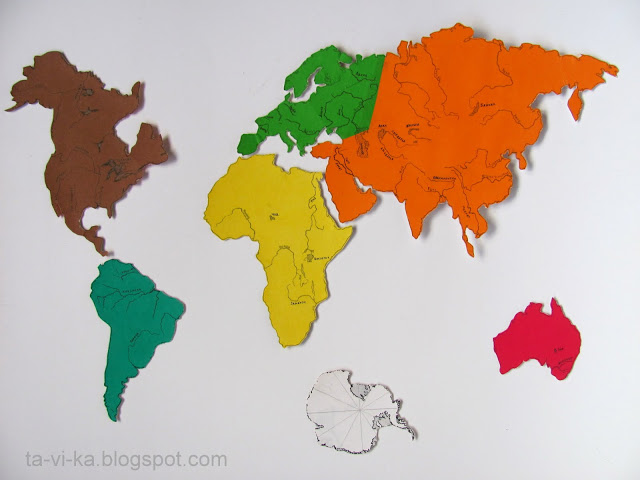 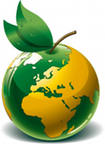 ИКТ на уроках географии
ПРОВЕРЯЕМ:
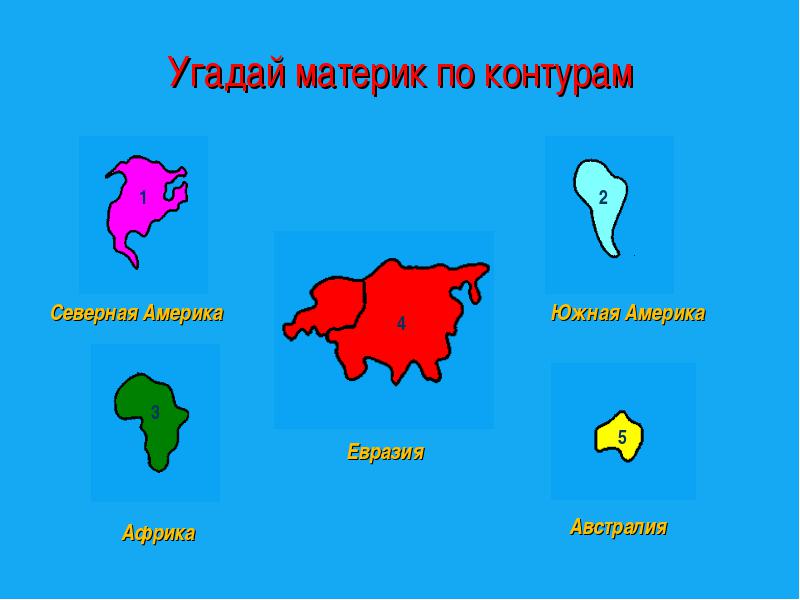 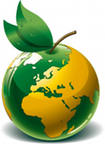 Тема урока:
ИКТ на уроках географии
Суша планеты
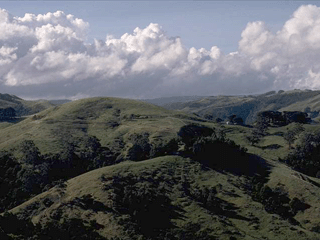 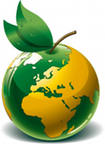 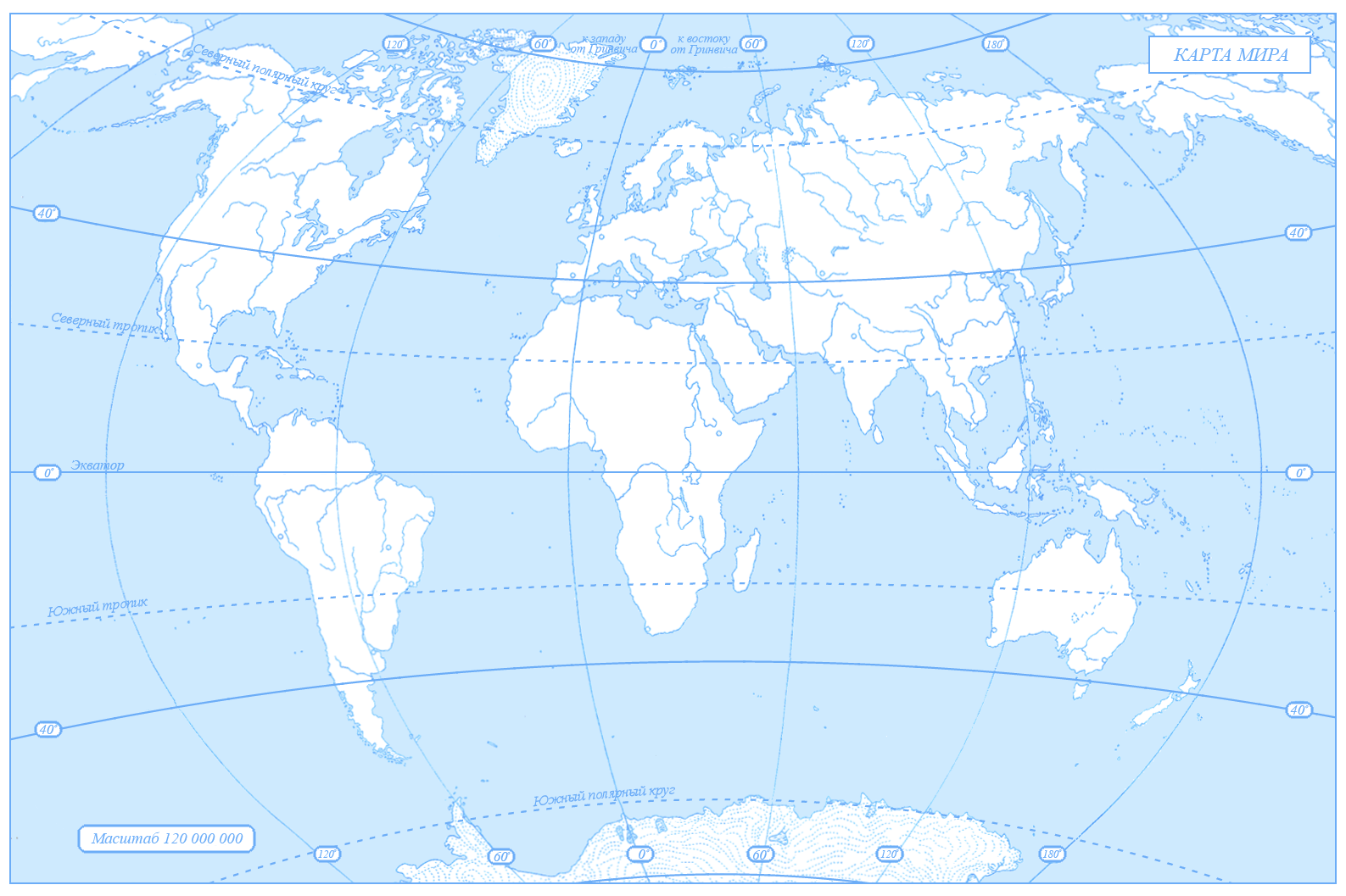 ИКТ на уроках географии
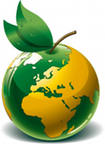 Правильные ответы 
теста:
1-1
2-1
3-2
4-3
5-3
6-1
7-4
ИКТ на уроках географии
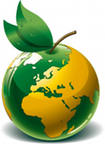 Критерии оценивания 
теста:
ИКТ на уроках географии
7 правильных ответов – жетонов «4»
5-6 правильных ответов – жетонов «3»
4 правильных ответа – жетонов «2»
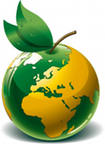 Критерии оценивания 
на уроке:
ИКТ на уроках географии
8-10 жетонов – оценка «5»
5-7 жетонов – оценка «4»
2-5 жетонов – оценка «3»
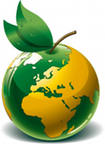 ИКТ на уроках географии
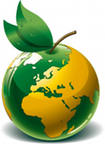 Домашнее задание:
подготовить доклад на тему «Природные богатства материка» 
с использованием компьютерной презентации
ИКТ на уроках географии
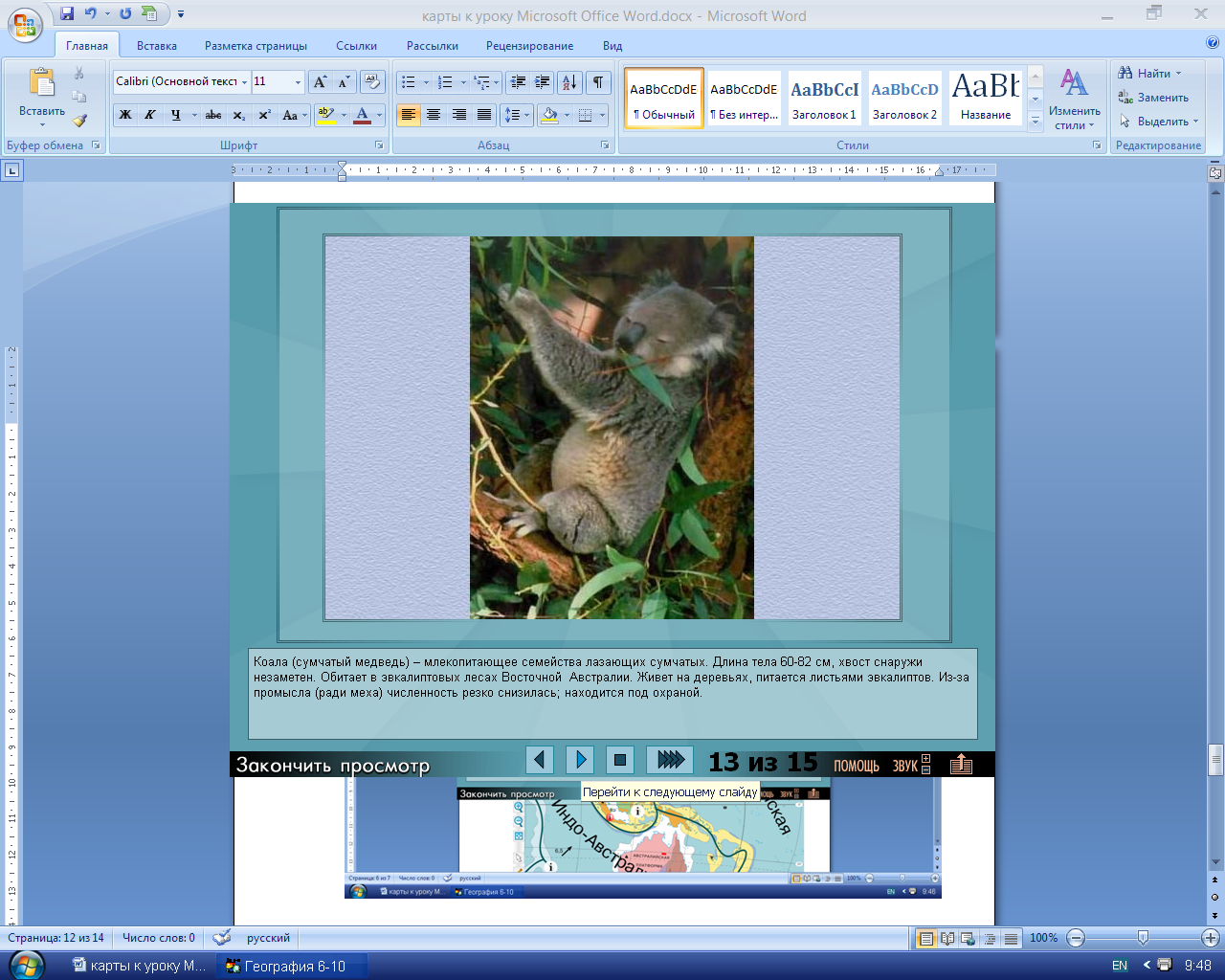 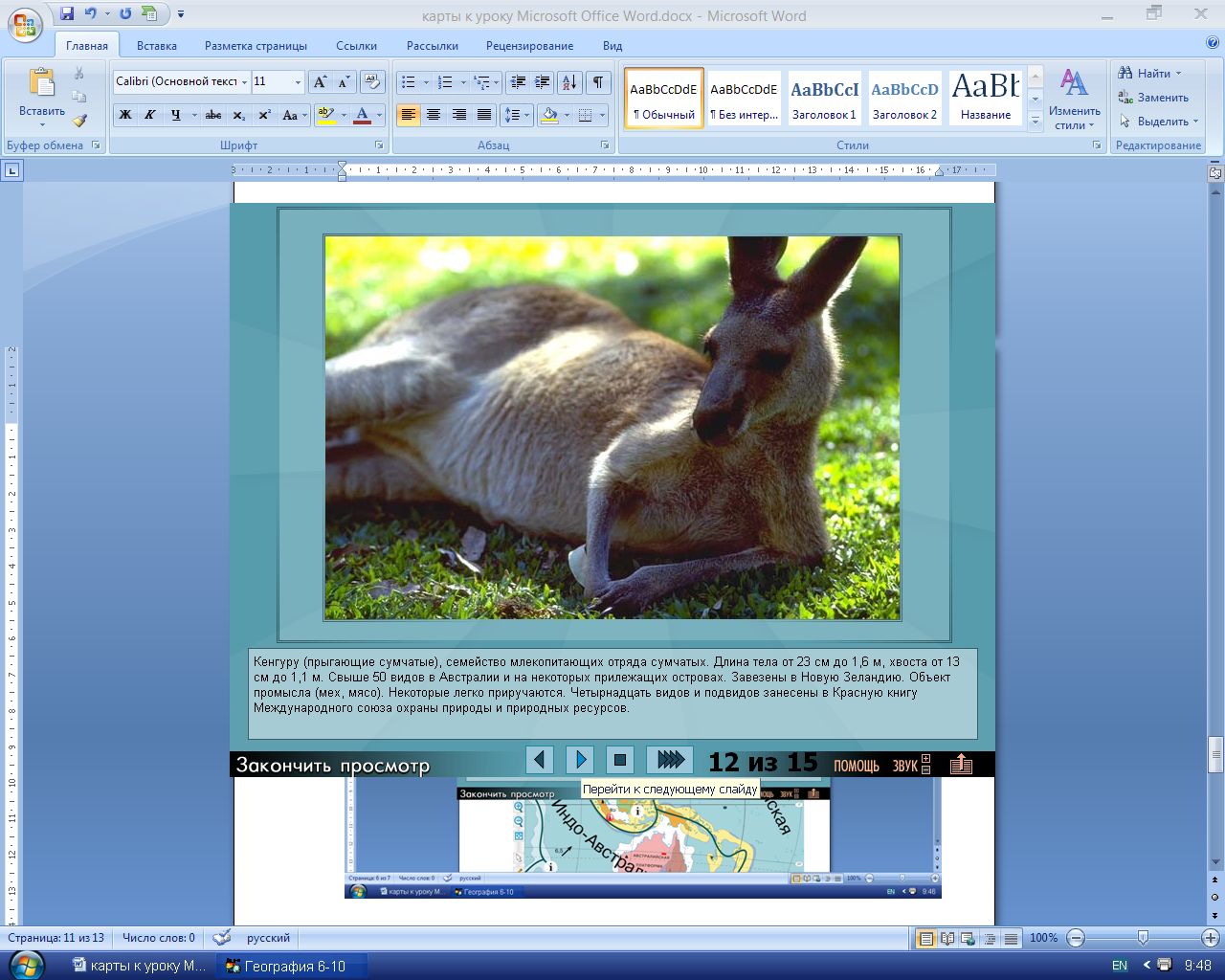 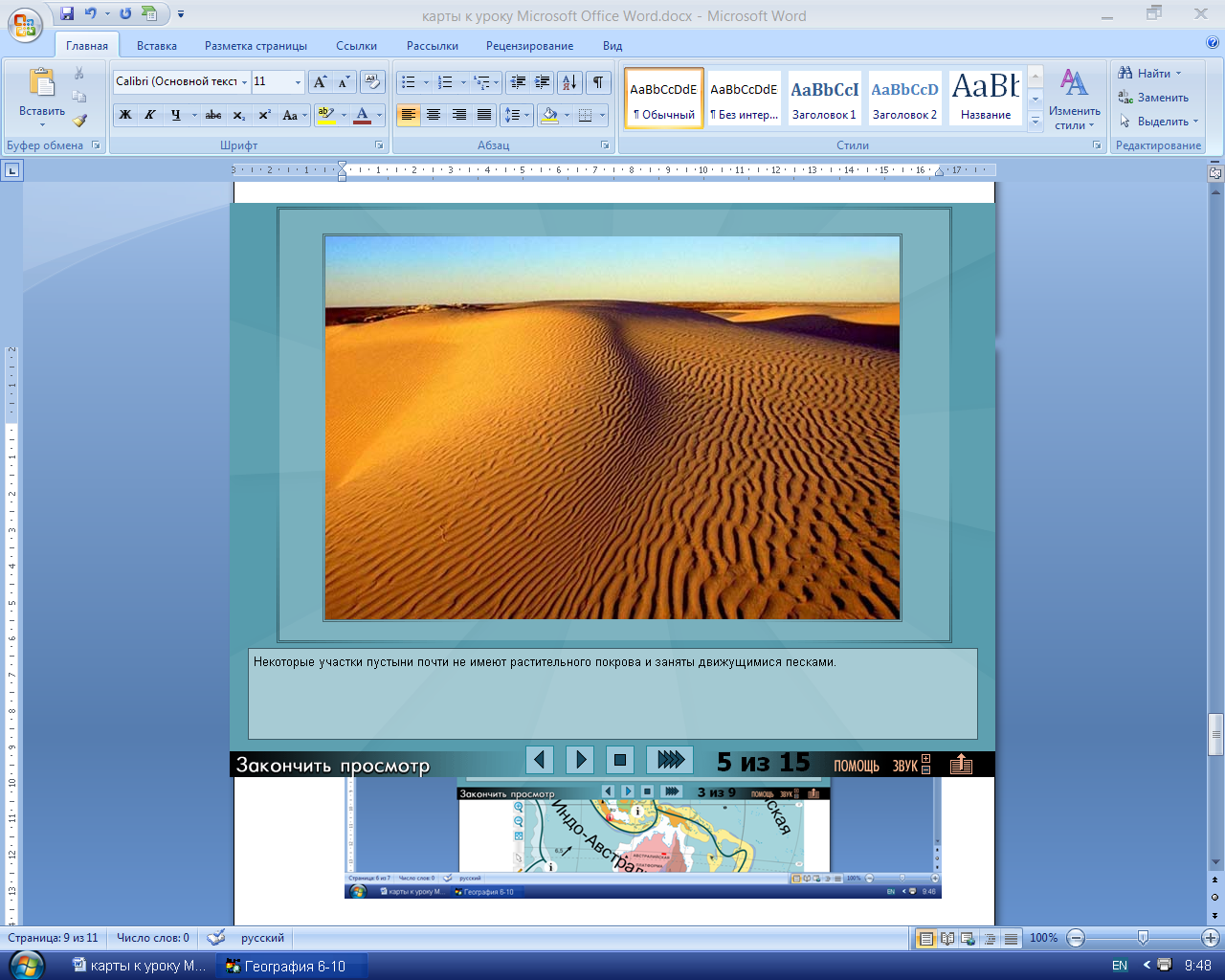 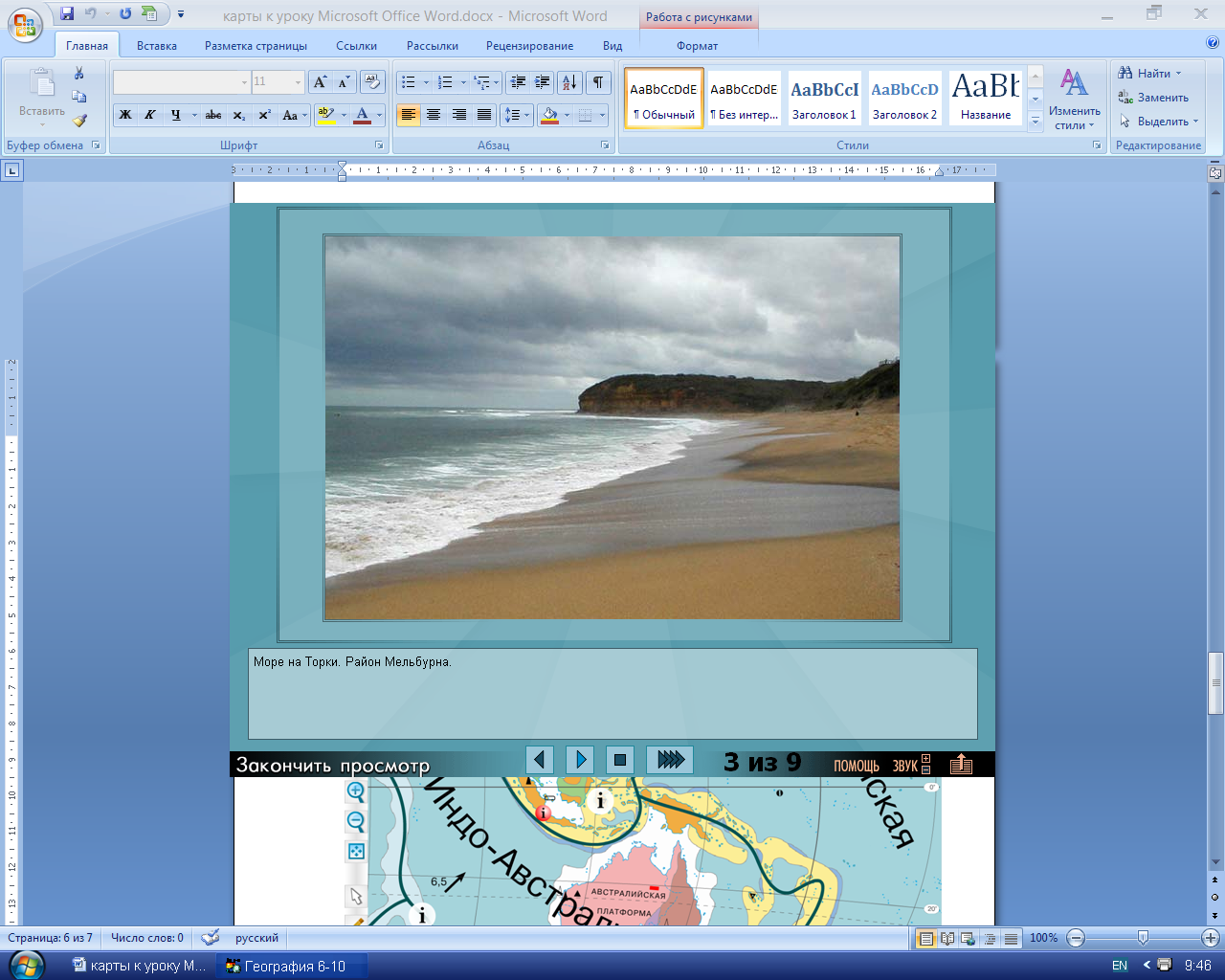 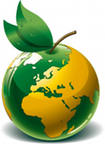 ИКТ на уроках географии
Спасибо за урок!